СВЕТОФОР  БУДУЩЕГО
Давайте познакомимся!
Здравствуйте, меня зовут Вероника Миронова. Я воспитанница детского сада «Успех»    с. Кабанск.  Мне  6 лет.
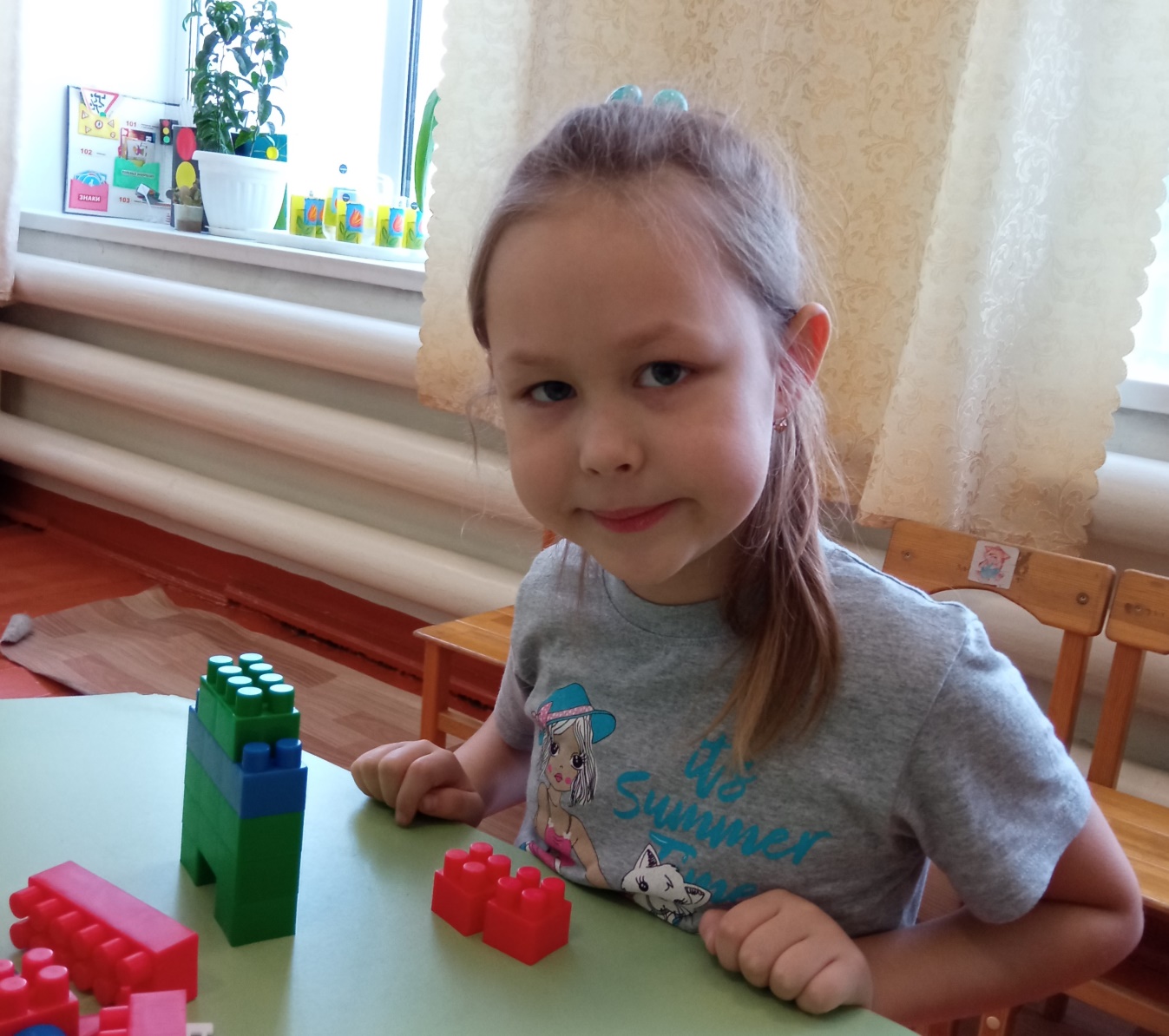 Исследование  Вероники мироновой
Недавно мы с моими друзьями и воспитателями играли  в специальном городке дорожных знаков, который есть у нас в детском саду.  Мы изображали пешеходов и автомобилистов. Мы двигались по сигналу светофора. Это было весело и интересно. Светофоры в этом городке как настоящие, они светятся и переключаются. Я такие видела в г. Улан-Удэ, когда ездила туда с папой. 
Мне стало интересно. Я рассматривала  светофоры и захотела побольше узнать  о них : откуда они появились, кто их придумал, что значит слово «светофор»
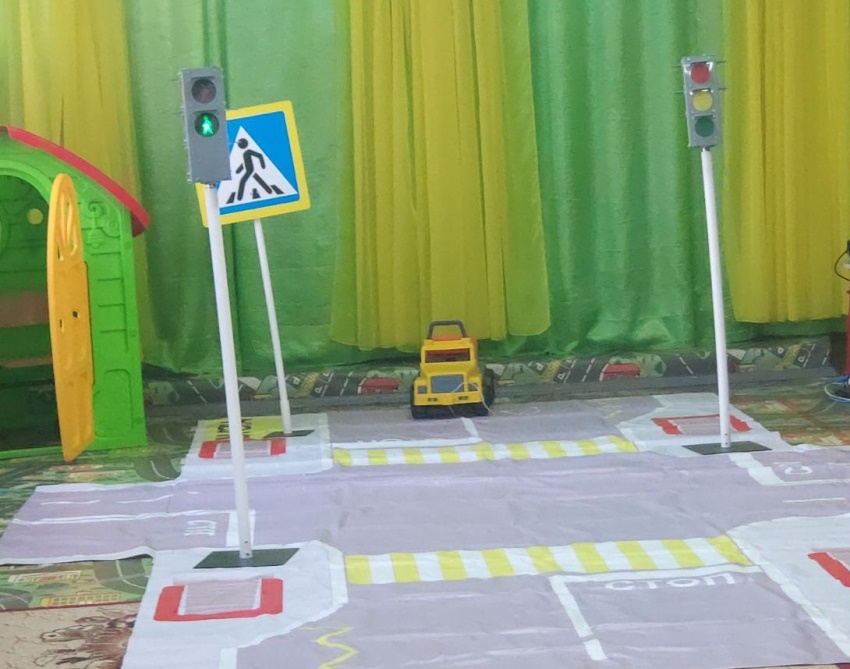 НАЧАЛО
Дома я спросила у мамы об этом.  И мы вместе посмотрели видео о светофорах. Я узнала, что свето- фор значит «несущий свет «от русского слова свет и греческого «фор» . И они не всегда были такими. Первый светофор был таким, как на фото.  Он появился очень давно (154г г. назад). Им управляли вручную. У него были крылышки: если они поднимались, это значило «стоп», если опускались – можно двигаться.  Появился он в Англии, в Лондоне. Изобретатель Дж.Найт взял за основу ж/дорожный семафор. Также, на столбе подвешивали фонарь, с одной стороны  с зеленым стеклом, а с другой красным. Он был газовый и поэтому опасный .Однажды он взорвался и смертельно ранил полисмена, который им управлял.
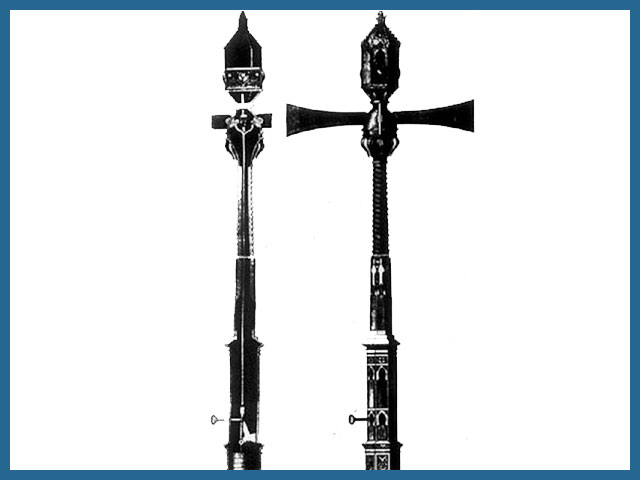 Что было дальше
В современном виде светофор появился в 1920 г. в Америке. Его автором был полицейский. Оказывается , сначала цвета  светофора были:  
Белый – разрешено движение
Красный – внимание
Зеленый -  запрещено движение
Но оказалось, что белый цвет не все  могут разглядеть и поэтому с 40-х годов цвета  светофора стали как сейчас:   красный – стой
                                                            желтый -  внимание
                                                            зеленый -  иди
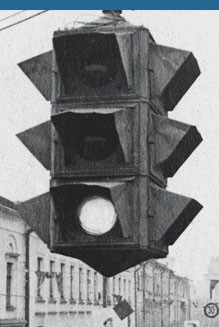 Современные светофоры
Сейчас светофоры электрические, разнообраз-ные, некоторые отсчитывают время, (обратный отсчет), сколько еще будет гореть тот или иной свет. Появились светофоры со смайликами… а в остальном они похожи.
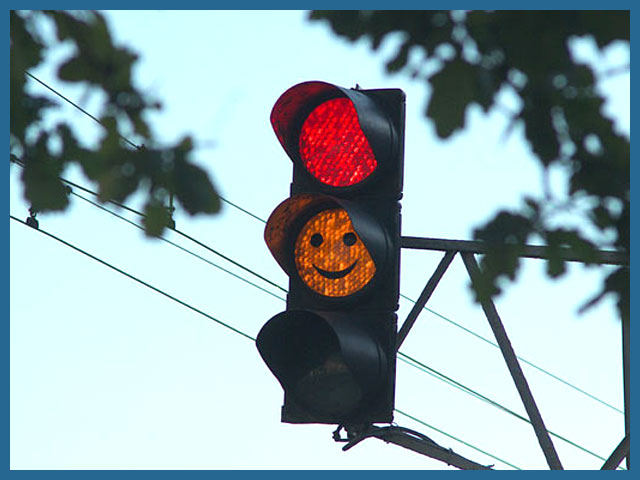 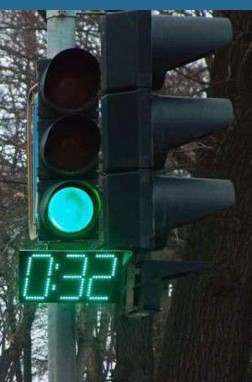 Светофоры будущего
Теперь мне стало интересно , а какие светофоры могут появиться в будущем? Что можно в них поменять?
Я спросила об этом у наших воспитателей. И мы вместе с ними и с другими детьми посмотрели видео о светофорах будущего. Это было очень интересно!
Больше всего мне понравилась стена - голограмма  - ее создают лазерные лучи. Если пешеходы идут по «зебре», красная стена появляется перед автомобилями. И наоборот.
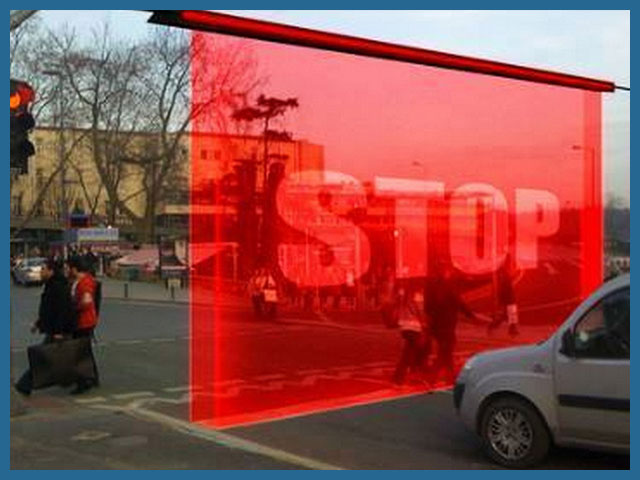 Еще мне понравились светофоры, которые на время, которое  пешеходы ждут зеленый свет, показывают физические упражнения. Это весело и полезно.
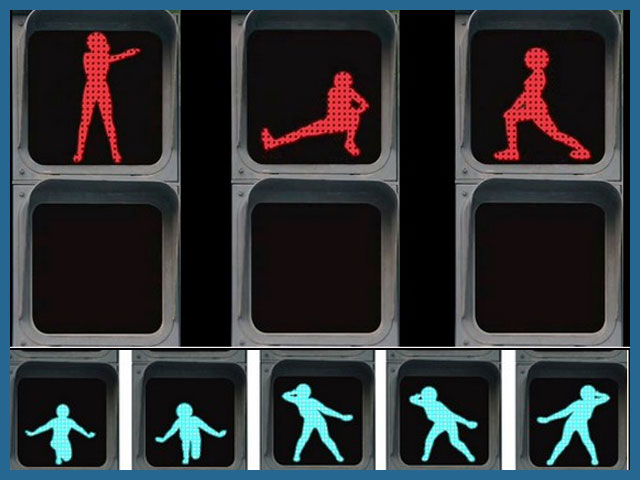 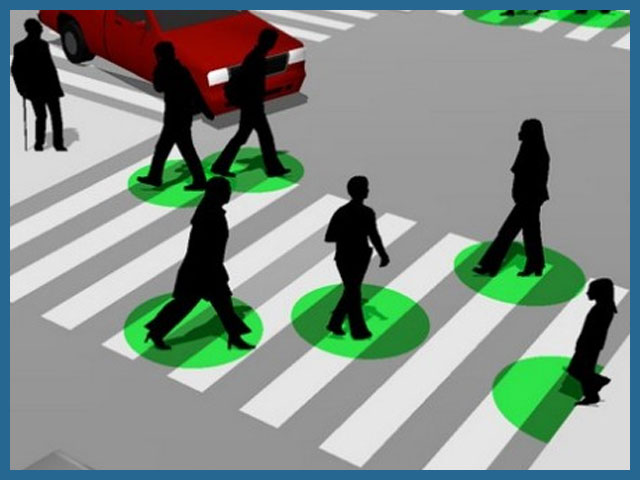 А здесь, если пешеходы на зеленый свет переходят дорогу, под их ногами загораются зеленые круги. А если нарушают – загораются красные круги..
Здесь тоже интерактивная дорога:
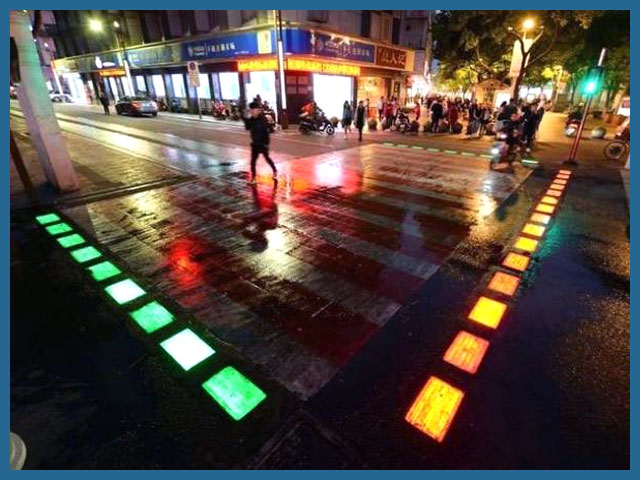 МЫ тоже хотим!
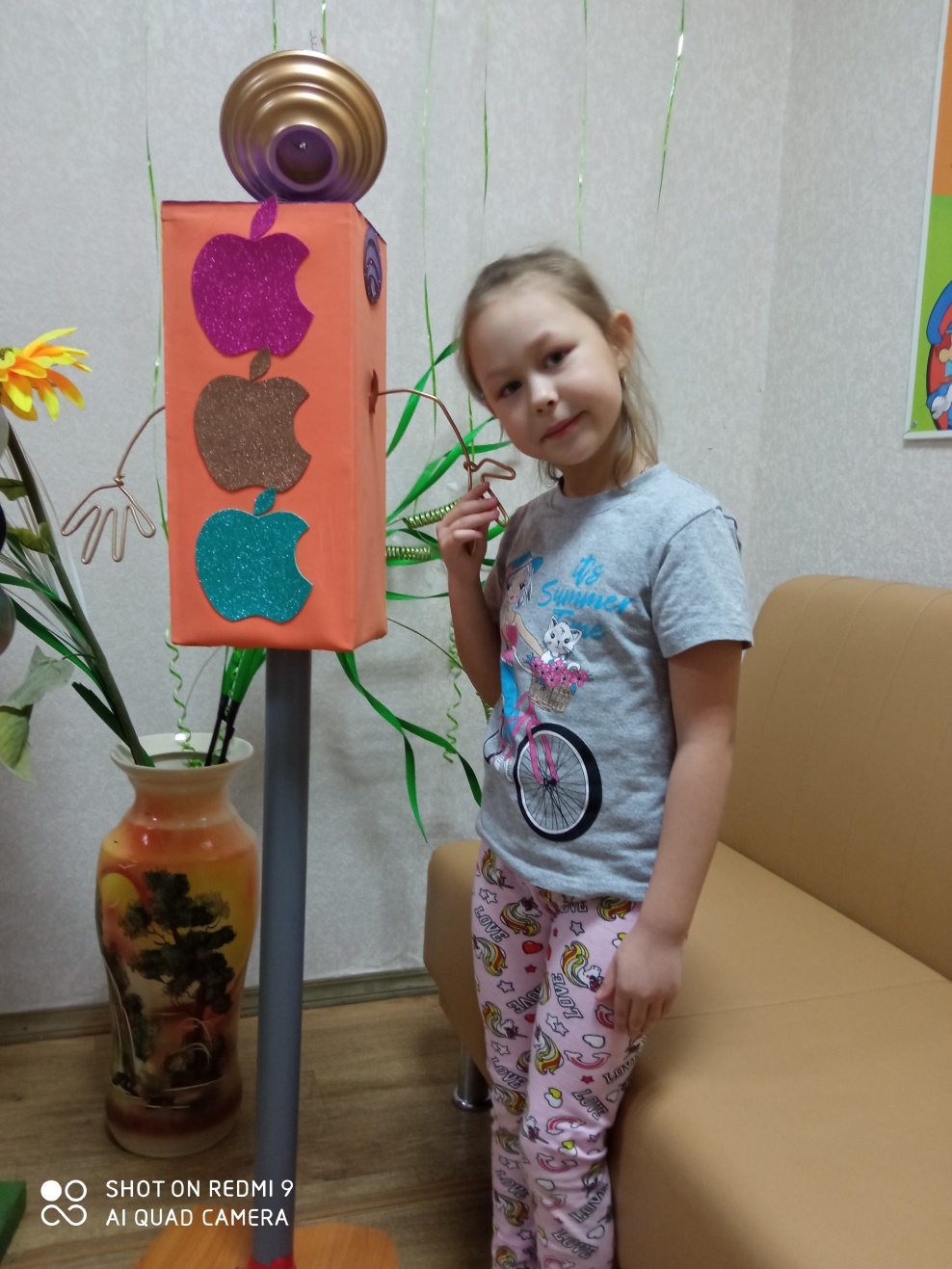 Мы с мамой придумали игрушечный светофор  будущего, у которого работает Wi-Fi, дизайн  похож на  телефон марки Apple.
Мои друзья из группы тоже захотели сделать светофоры. В результате, у нас получилась целая выставка!!!
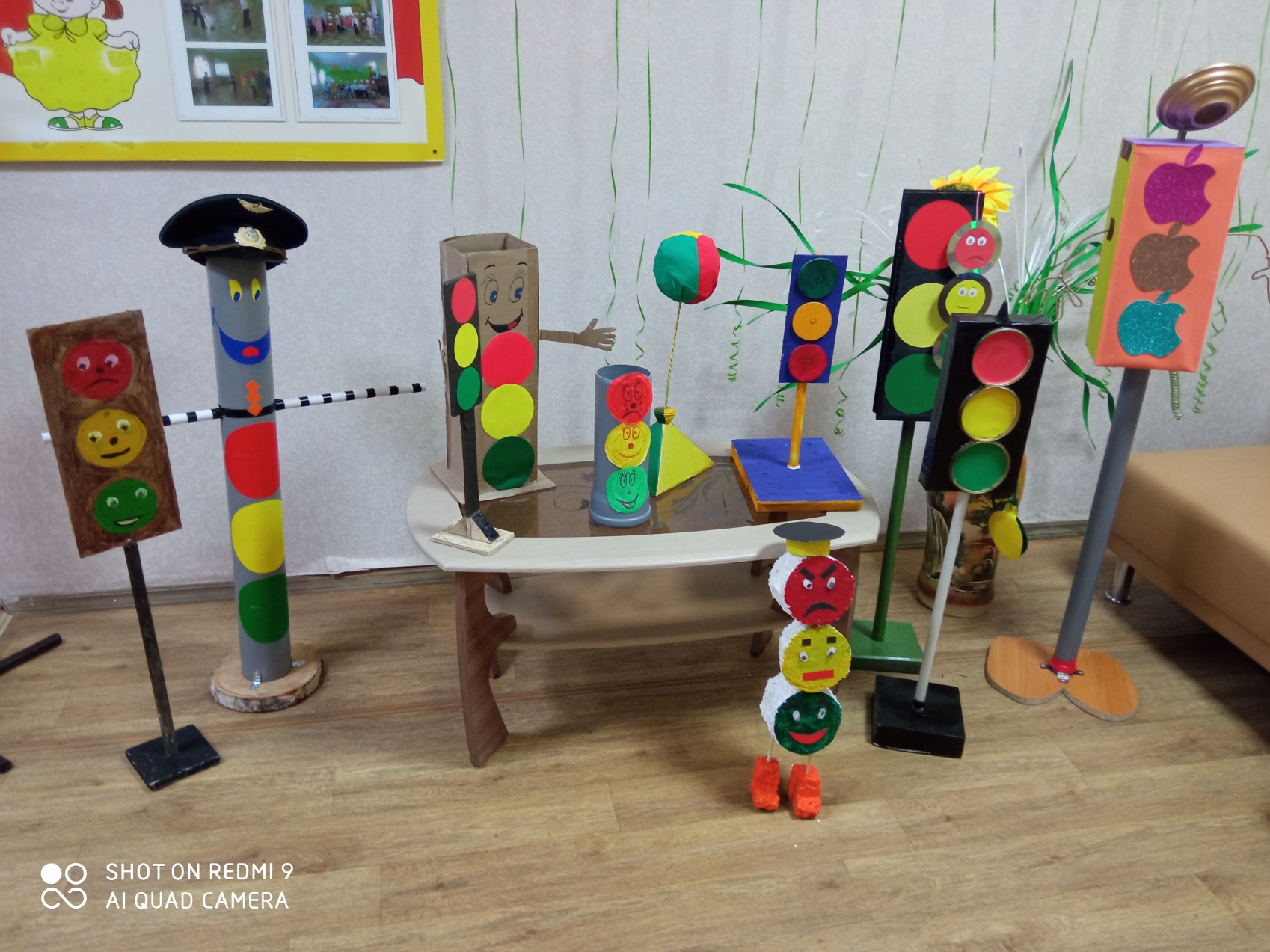 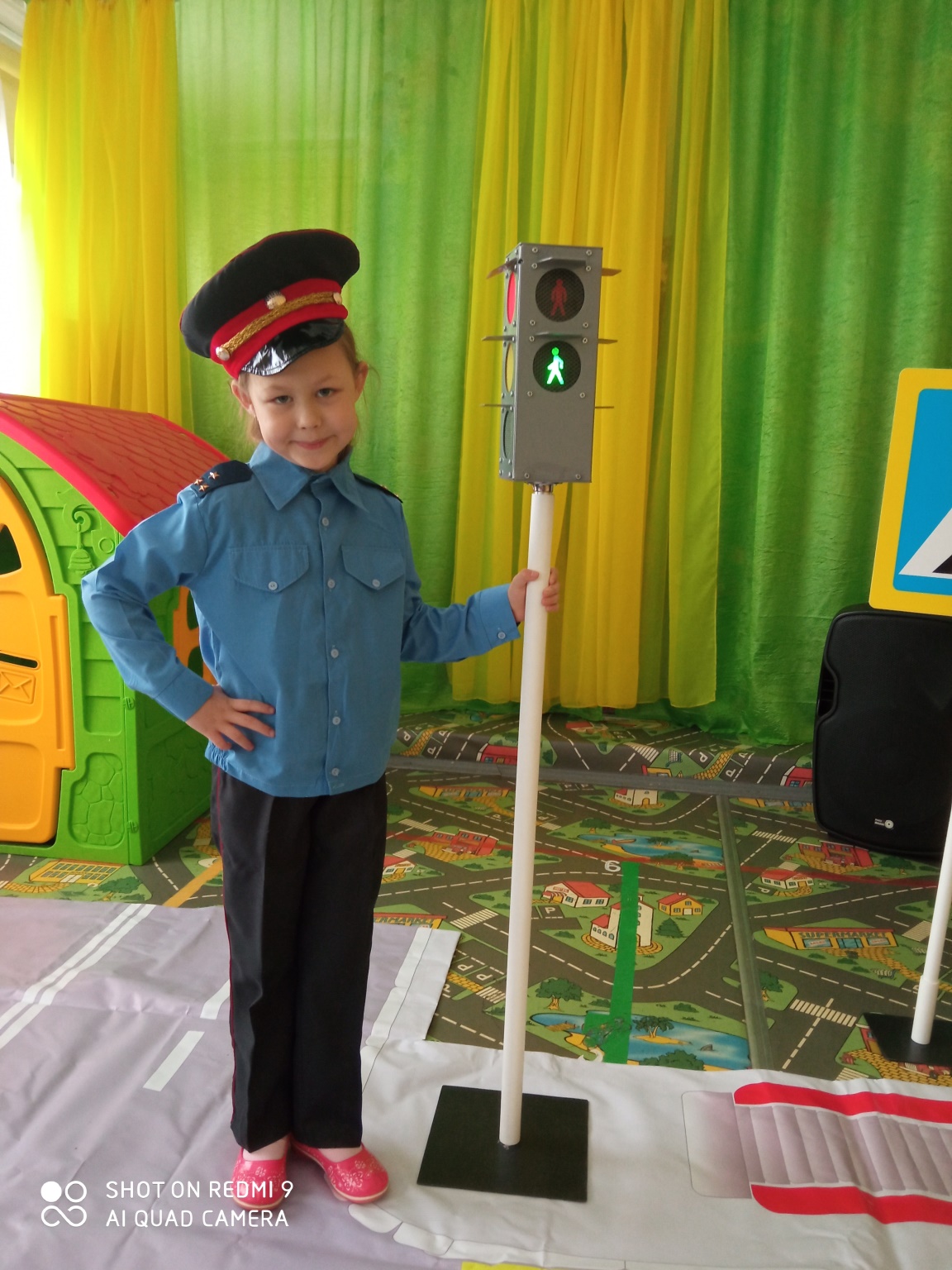 Мое исследование закончено. Я узнала все, что хотела знать о светофорах. Это было интересно. Надеюсь, и вам тоже.
 СПАСИБО ЗА ВНИМАНИЕ!